POČÍTAČOVÉ SIETE
Ing. Marcela Hallová, PhD.
Počítačové siete
Počítačová sieť je komplex technických prostriedkov a ich softvérových zdrojov, ktoré sú vhodne prepojené a zabezpečujú vzájomnú komunikáciu a prenos dát,
skupina počítačov, ktoré sú pripojené k centrálnemu počítaču - serveru,
môžu zdieľať rôzne prostriedky (napr. tlačiarne, diskové jednotky a pod.)
spojenie môže byť trvalé (pomocou káblov) alebo dočasné (pomocou modemu a telefónnej linky)
[Speaker Notes: zefektívňujú prácu v pracovných tímoch, 
umožňujú získavať a udržiavať spoľahlivé a aktuálne informácie, 
pomáhajú zrýchliť zdieľanie dát,
zlepšujú komunikáciu medzi pracovnými skupinami, 
zefektívňujú obchodné služby svojim klientom.]
Základné časti PS
Hardvér – technické prostriedky siete.
Softvér – programové prostriedky siete.
Orgvér – organizačné zabezpečenie siete.
Rozdelenie počítačových sietí
Počítačové siete sa stále rozvíjajú a nie je jednoduché stanoviť presné delenie, najčastejšie používané je:

podľa architektúry,
podľa rozlohy,
podľa funkcie.
Rozdelenie podľa architektúry
Klient-server architektúra 

Peer-to-peer (P2P) architektúra
[Speaker Notes: Klient-server architektúra – základom tejto architektúry je rozdelenie systému na dve časti – klient a server. Pozostáva z jedného servera a viacerých klientskych počítačov, teda pracovných staníc. 
Peer-to-peer (P2P) architektúra – siete spájajúce konkrétne počítače bez pripojenia na centrálny server. Počítače slúžia zároveň aj ako klient, server a často aj router.]
Typy počítačových sietí -podľa rozľahlosti
PAN (Personal Area Network)
LAN(Local Area Network) - lokálne siete
     – majú dosah niekoľko desiatok až sto metrov,
     – napr. sieť v rámci jednej organizácie, jednej  budovy.
MAN(Metropolitan Area Network) 
     – sieť zahŕňa územie mesta, rozloha niekoľko  kilometrov,
     – menšia rozloha, ale vyššia prenosová rýchlosť,
WAN (Wide Area Network) - globálna sieť
     – presahujú nielen hranice miest, ale aj kontinentov,
     – typickou sieťou WAN je Internet.
Rozdelenie počítačov v sieti podľa funkcie
pracovné stanice (workstation),
obslužné stanice (server).

Pracovná stanica
Rozdiel medzi pracovnou stanicou a počítačom nezapojeným do siete je ten, že pracovná stanica môže navyše využívať rôzne služby, ktoré jej lokálna sieť poskytne.
Obslužné stanice (server)
Server je počítač, ktorý poskytuje svoje služby a technické zariadenia počítačom zapojeným do siete. 
Servery delíme na:
súborové servery (file server),
tlačové servery (print server),
komunikačné servery (napr. poštové -mail server),
databázové servery.
Topológia siete
Topológia siete (fyzické usporiadanie prepojení medzi uzlami siete - mapa siete)

priame spojenie,
hviezdicová topológia,
stromová topológia,
zbernicová topológia,
kruhová topológia,
neobmedzená topológia.
Priame spojenie
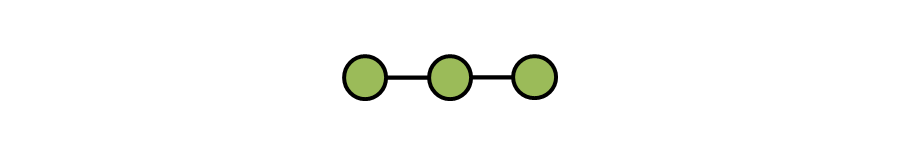 [Speaker Notes: Je to najjednoduchšia topológia pretože prepája dva koncové body.]
Hviezdicová topológia
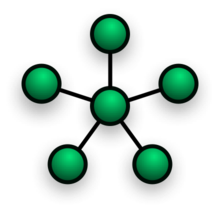 [Speaker Notes: Jednotlivé počítače sú pripojené cez rozbočovač. Správa sa tiež šíri po celom vedení a cieľová stanica ju môže prijať. Vo svojej najjednoduchšej forme pozostáva z jedného centrálneho uzla, ktorý môže byť tvorený prepínačom (switch), rozbočovačom – koncentrátorom (HUB), smerovačom (router) alebo počítačom, ktorý sa správa ako niektoré z týchto zariadení.
Výhody 	– výpadok kábla, resp. PC spôsobí len výpadok jednej pracovnej stanice, jednoduchá detekcia poruchy (svietiaca led dióda), ľahká modifikácia a pridávanie nových počítačov, centrálne monitorovanie a správa.
Nevýhody – porucha uzla spôsobí výpadok celého segmentu siete, vyššie náklady.]
Stromová topológia
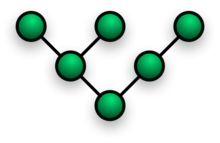 [Speaker Notes: Prepojenie počítačov do štruktúry pripomínajúcej strom. Vychádza z hviezdicovej topológie spojením aktívnych sieťových prvkov, ktoré sú v centre jednotlivých hviezd. Takéto prepojenie sa používa predovšetkým v rozsiahlych počítačových sieťach vo veľkých firmách.]
Zbernicová topológia
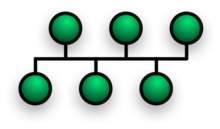 [Speaker Notes: Jednotlivé počítače siete sú pripájané na zbernicu. Zbernica znamená priame vedenie, ku ktorému sa pripájajú ostatné počítače. 
Výhody – jednoduché pripojenie, výpadok pracovnej stanice nespôsobí haváriu siete, lacné riešenie, ľahko sa rozširuje.
Nevýhody – zložitá detekcia poruchy (dlhšie zisťovanie, kde nastalo prerušenie siete), nekorektným odpojením jedného počítača nastane prerušenie celej vetvy siete.]
Kruhová topológia
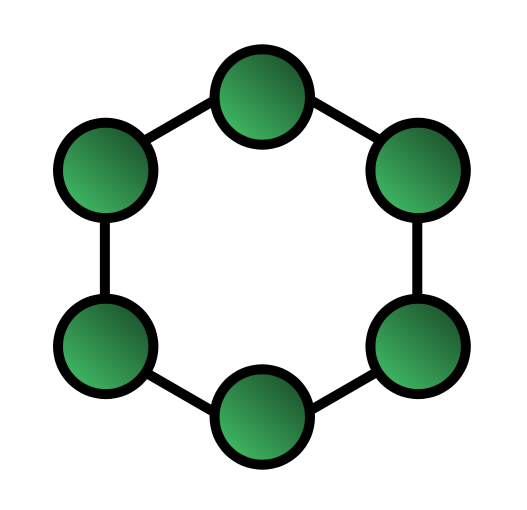 [Speaker Notes: Počítače sú prepojené do uzavretého kruhu. Správa sa šíri jedným smerom od počítača k počítaču až k cieľovému počítaču. 
Výhody 	– jednoduché pripojenie, lacné riešenie, ľahko sa rozširuje.
Nevýhody – zložitá detekcia poruchy, zlyhanie jedného PC má dopad na celú sieť.]
Neobmedzená topológia
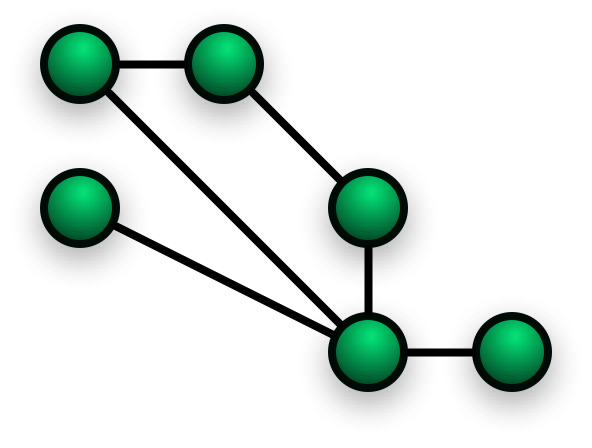 [Speaker Notes: Jednotlivé počítače sú prepojené navzájom, čo umožňuje zachovať sieť v prevádzke aj vtedy, ak niektorá z vrstiev siete vypadne.]
Technológie prenosu
Protokol je súhrn dohodnutých pravidiel, ktoré sa musia dodržiavať, aby bola komunikácia úspešná. 
Všetky protokoly sú špecifikované oficiálnymi dokumentmi, podobne ako napríklad jednotky SI. 
Na rozdiel od nich však protokoly nie sú nemenné.
[Speaker Notes: Väčšina je navrhnutá tak, aby poskytovala čo najväčšiu spätnú kompatibilitu (možnosť spolupracovať aj so systémami používajúcimi staršiu verziu), čo najjednoduchšiu rozširovateľnosť a hlavne čo možno najvyššiu optimalizáciu činnosti.]
Adresovanie
Každý počítač má globálne jednoznačnú 48-bitovú, tzv. MAC adresu (hardvérová adresa sieťovej karty pridelená výrobcom), aby bolo zabezpečené, že všetky systémy v spoločnom Ethernete majú rozdielne adresy.
IP adresa je logický číselný identifikátor fyzického sieťového rozhrania (sieťovej karty) daného uzla (najčastejšie počítača) v sieti, ktorý komunikuje s inými uzlami prostredníctvom protokolu IP (napríklad pre internet).
[Speaker Notes: IP adresa musí byť jednoznačná, inak vznikajú konflikty a pripojenie do siete nie je funkčné.]
Internetová adresa - každý počítač v Internete musí mať svoju jednoznačnú adresu (je určená štyrmi číslami v rozsahu 0-255, ktoré sú oddelené bodkou, napr. 194.202.11.65.
    – pre používateľov je vhodnejší systém „doménových mien“ (pomenovanie počítačov)
Doménové meno - priradenie mien internetovým adresám (napr. uniag.sk)
    – sk - znamená štát - tzv. „top-level doména“ 
    – uniag-„doména“ pridelená škole, podniku,
[Speaker Notes: inštitúcie si môžu v rámci svojej domény vytvárať servery, ktoré sa od seba odlišujú pomocou ďalších slov pridávaných zľava (napr. fem.uniag.sk)]
INTERNET -“sieť sietí”
je celosvetová počítačová sieť, celosvetová “zbierka” počítačov navzájom poprepájaných káblami, telefónnymi linkami, satelitmi,
poskytuje množstvo služieb:
    – posielanie elektronickej pošty,
    – prehliadanie a vyhľadávanie informácií,
    – on-line diskusné fóra, konferencie,
    – WWW
Základné pojmy
Intranet je podniková sieť, ktorá využíva internetovské technológie, je zabezpečená či izolovaná od „vonkajšieho“ Internetu a slúži na prevádzku interných podnikových aplikácií. 
Extranet je rozšírenie intranetu na dva a viac podnikov, napr. dodávateľov, obchodných partnerov. 
WWW je systém, ktorý umožňuje jednoduchú identifikáciu a vyhľadávanie dokumentov uložených na počítačoch pripojených do Internetu.
Základné služby Internetu
elektronická pošta (využíva sa na vzájomnú výmenu správ, súborov textových, grafických, multimediálnych, rozposielanie listov viacerým adresátom atď.)
World Wide Web (WWW) (prostredníctvom štandardne inštalovaných prehliadačov umožňuje prístup a vyhľadávanie informácií v prostredí počítačových sietí.)
[Speaker Notes: je najznámejšia služba Internetu,
predstavuje sústavu (pavučinu) vzájomne prepojených hypertextových dokumentov pomocou odkazov (hyperlinkov),
podporuje multimédiá, t.j. dokumenty môžu obsahovať okrem textových informácií aj obrázky, zvukové efekty, animácie, videosekvencie...]
Požiadavky na používanie internetových služieb
musí mať v PC požadovaný sieťový hardvér - sieťovú kartu, ISDN kartu, modem, WiFi kartu, mobilný telefón. 
Musí získať prístup od ISP (InternetService Provider) -poskytovateľa pripojenia k Internetu. 
Poskytovateľ Internetu je sprostredkovateľom, bez ktorého by technicky nebolo možné pripojiť sa k Internetu.
Spôsoby pripojenia do internetu
Staršie – Dial Up, ISDN
DSL - využíva k vysokorýchlostnému pripojeniu na internet tiež pevnú telefónnu linku, pre pripojenie je potrebný modem.
Bezdrôtové pripojenie – WIFI, mobilné pripojenie, satelitné pripojenie.
Pripojenie pomocou káblovej televízie.
Optický internet - signál je vedený prostredníctvom optického kábla, teda pomocou svetla.
Elektronický obchod
Elektronický obchod (e-business) - nakupovanie a predávanie výrobkov alebo služieb cez elektronické systémy ako napríklad internet alebo podobné počítačové siete.

Elektronický obchod poskytuje:
vysoký stupeň operatívnosti,
rýchle získavanie nových zákazníkov.
[Speaker Notes: narastá potenciálny trh, ktorý sa pred obchodníkmi otvára, ktorý bol dosiaľ geograficky nedostupný,
WWW stránka, na ktorej podnik ponúka svoje výrobky zabezpečuje služby v oblasti marketingu, reklamy a propagácie - odpadajú ďalšie náklady na reklamu v médiách, tlač reklamných materiálov, katalógov...
urýchľuje obchodný styk s partnerom,

skracuje dobu obehu dokladov,

všetky dokumenty, napr. faktúry, objednávky a pod. sú uložené na pamäťových médiách - sú rýchlo prístupné v elektronickej forme,

pružná reakcia firmy na situáciu trhu...]
Cloud Computing
Výraz cloud computing je možné voľne preložiť ako „výpočtový mrak“ či „virtuálny oblak“.
Všeobecne možno cloud computing chápať ako ukladanie, spracovanie a využívanie údajov prostredníctvom internetu.
Modely nasadenia Cloud Computingu
Verejný cloud - infraštruktúra cloudu je k dispozícii pre bežnú verejnosť alebo veľké priemyselné podniky a je vo vlastníctve organizácie predávajúcej túto službu.
Privátny cloud - privátne cloudy bežia v prevádzke jednej organizácie, kde nie sú zdroje zdieľané inými subjektmi.
Komunitný cloud - infraštruktúra cloudu je zdieľaná niekoľkými organizáciami a podporuje špecifickú komunitu, ktorá má spoločné ciele.
Hybridný cloud - hybridné cloudy sú kombináciou verejných, ​​súkromných a komunitných cloudov. Hybridné cloudy rozvíjajú schopnosti každého modelu nasadenia cloudu.
Služby Cloud Computingu
Softvér ako služba (Software as a Service – SaaS)
Platforma ako služba (Platform as a Service – PaaS)
Infraštruktúra ako služba (Infrastructure as a Service – IaaS)
[Speaker Notes: Softvér ako služba (Software as a Service – SaaS)
Model SaaS je softvérový distribučný model, v ktorom sú aplikácie hosťované samotným predajcom alebo poskytovateľom služieb. Väčšina služieb je sprístupnené zákazníkom cez sieť prostredníctvom štandardného webového prehliadača na viacerých typoch koncových zariadení a netreba na to špeciálne požiadavky operačného systému. 
Platforma ako služba (Platform as a Service – PaaS)
Model PaaS vznikol na základe modelu SaaS, pri ktorom má klient svoj softvér, službu k dispozícii mimo svojej infraštruktúry a je dostupný priamo z internetu alebo pomocou VPN siete. Model služieb poskytuje zákazníkom možnosť si prenajať virtualizované servery a príslušné služby pre používanie vlastných aplikácií, ktoré sú vytvorené pomocou programovacích jazykov, knižníc, služieb a nástrojov podporovaných samotným poskytovateľom.
Infraštruktúra ako služba (Infrastructure as a Service – IaaS)
Model IaaS predstavuje službu prenájmu virtuálnych výpočtov, sieťových zdrojov a úložného priestoru, na ktorých si koncový používateľ môže implementovať a prevádzkovať ľubovoľný operačný systém a aplikácie. IaaS ponúka najvyššiu úroveň kontroly zo všetkých troch modelov.]
Ďakujem za pozornosť!